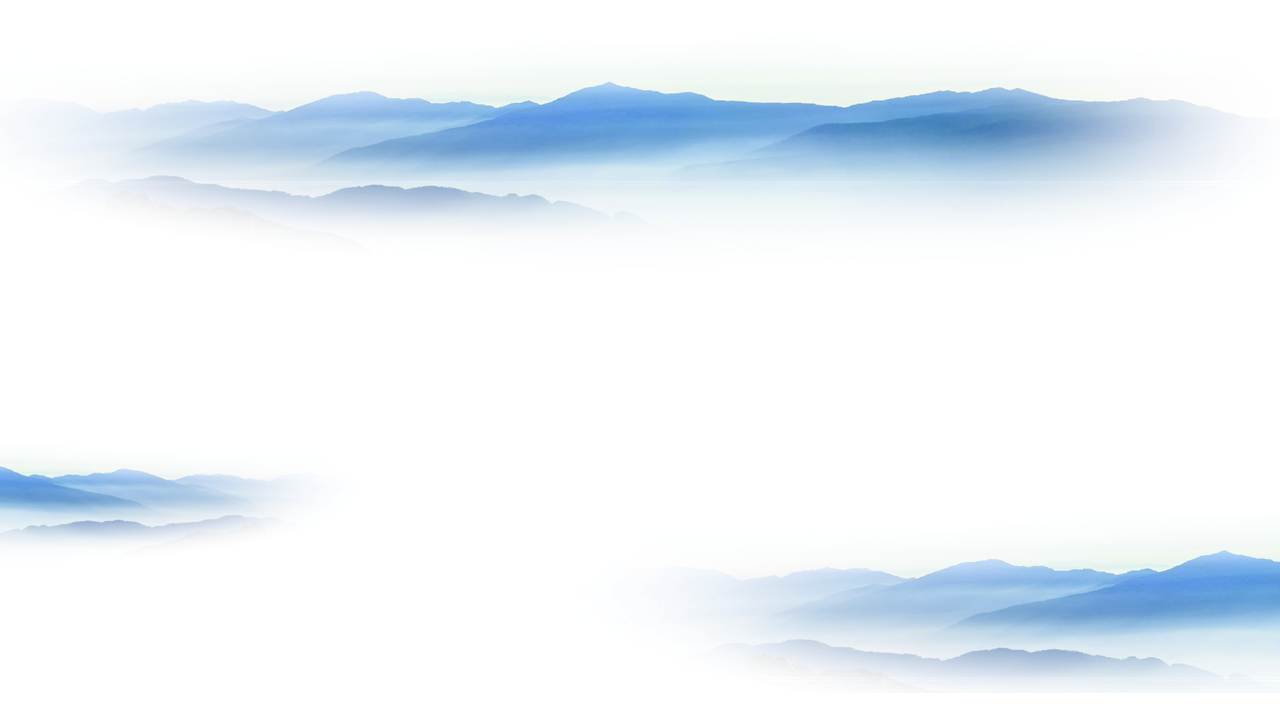 2021年度市级学术活动资助项目
项目名称：
实施单位：
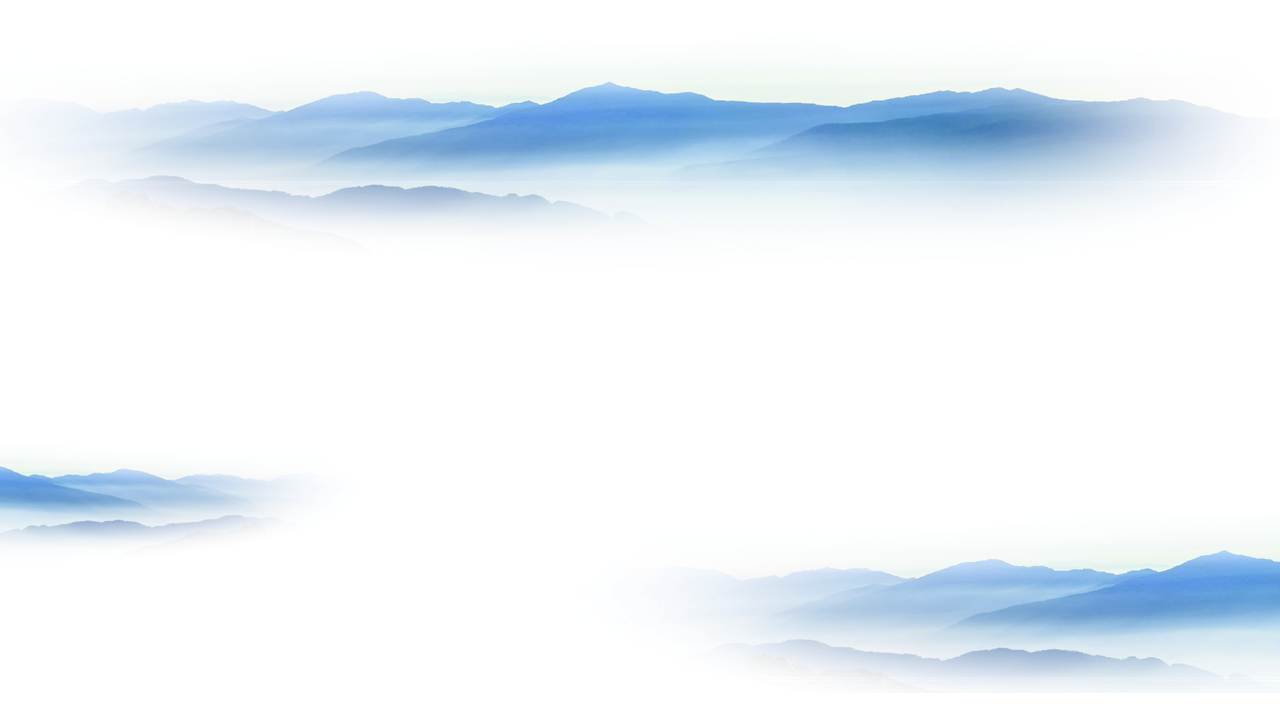 01
项目简介
02
项目实施
目录
03
经费使用
CONTENTS
04
项目自评
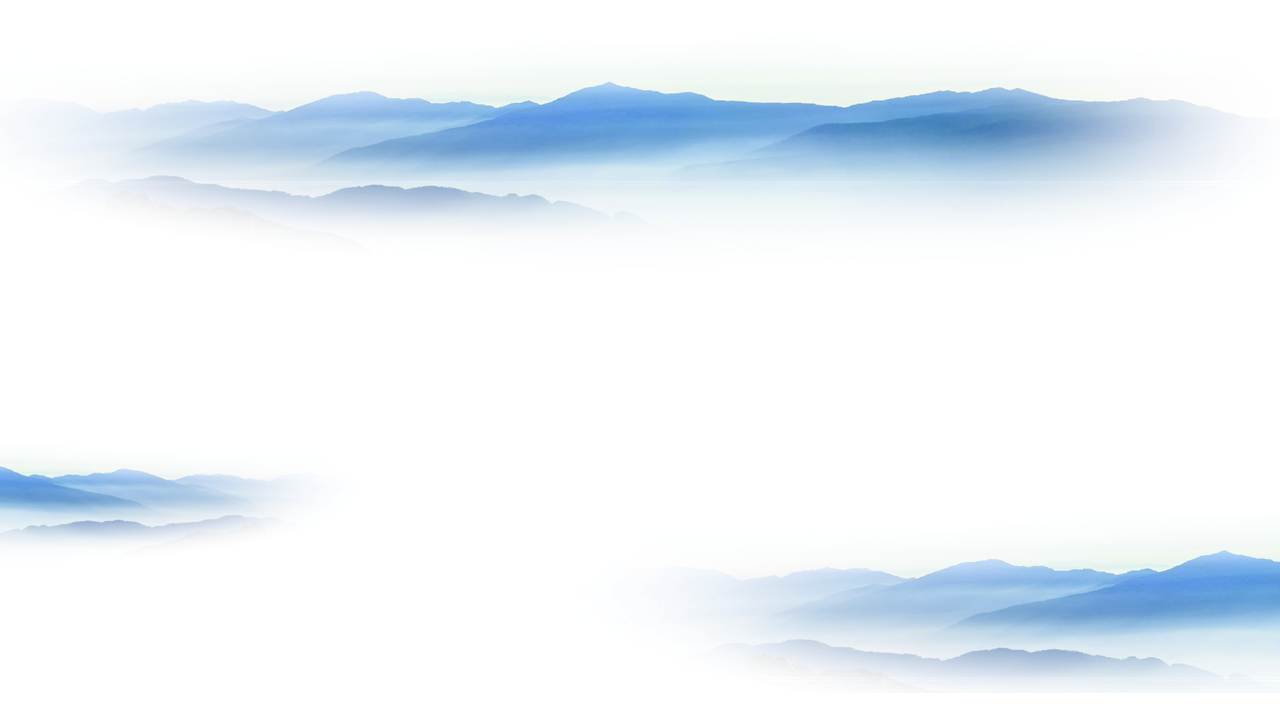 项目简介
主办单位
合作单位
起止时间
受众人群
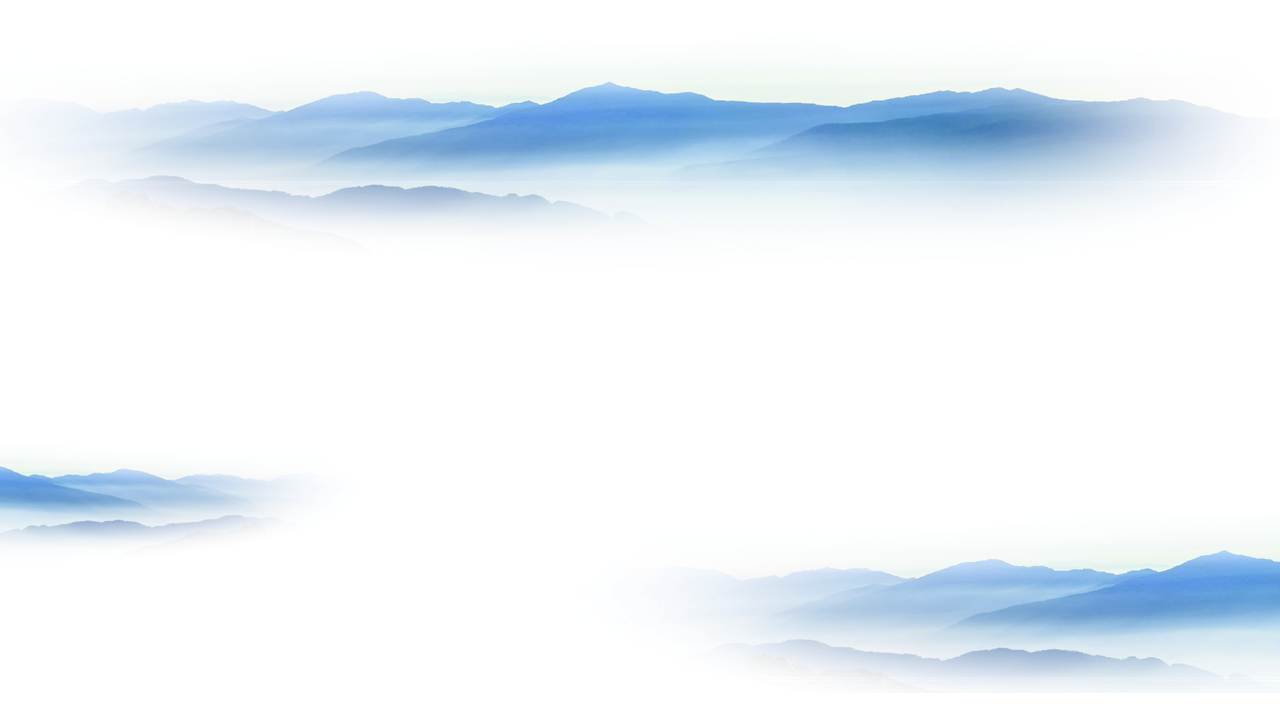 项目简介
资助形式
项目类型
提示：资助形式：重点项目、一般项目；
       项目类型：学术会议、学术研究、学术著作。
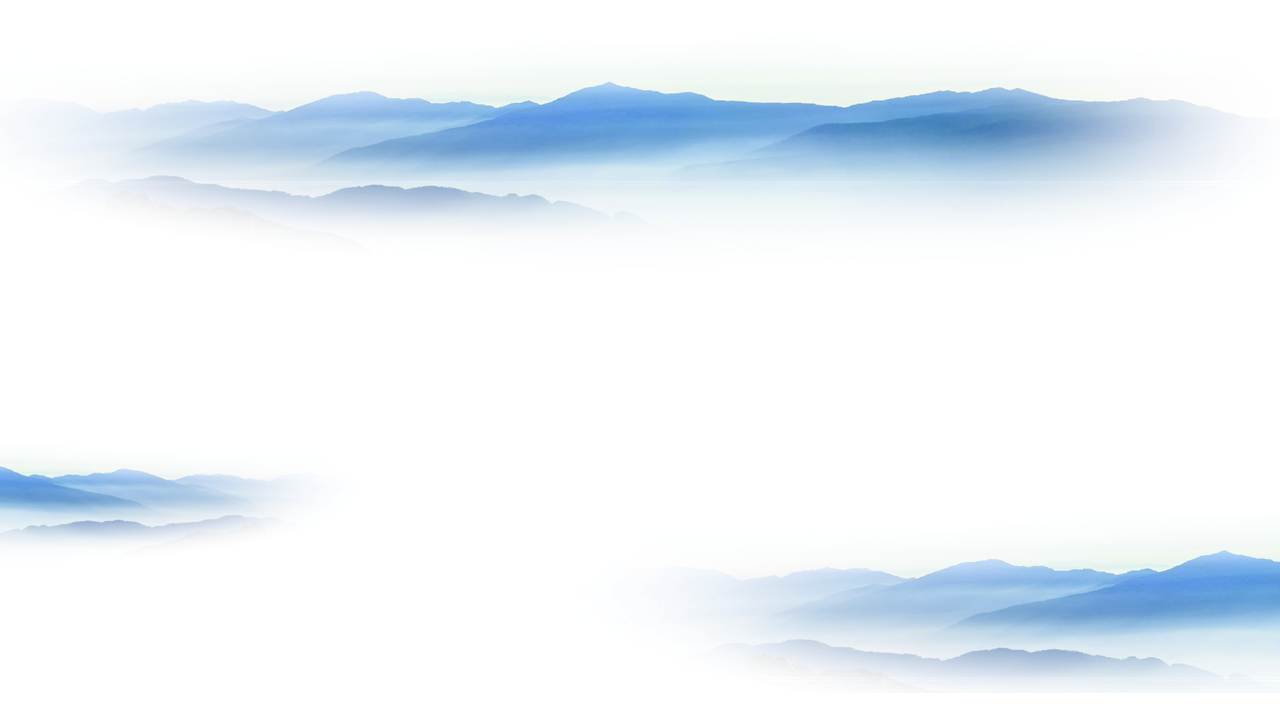 项目简介
策划目的
（200字）
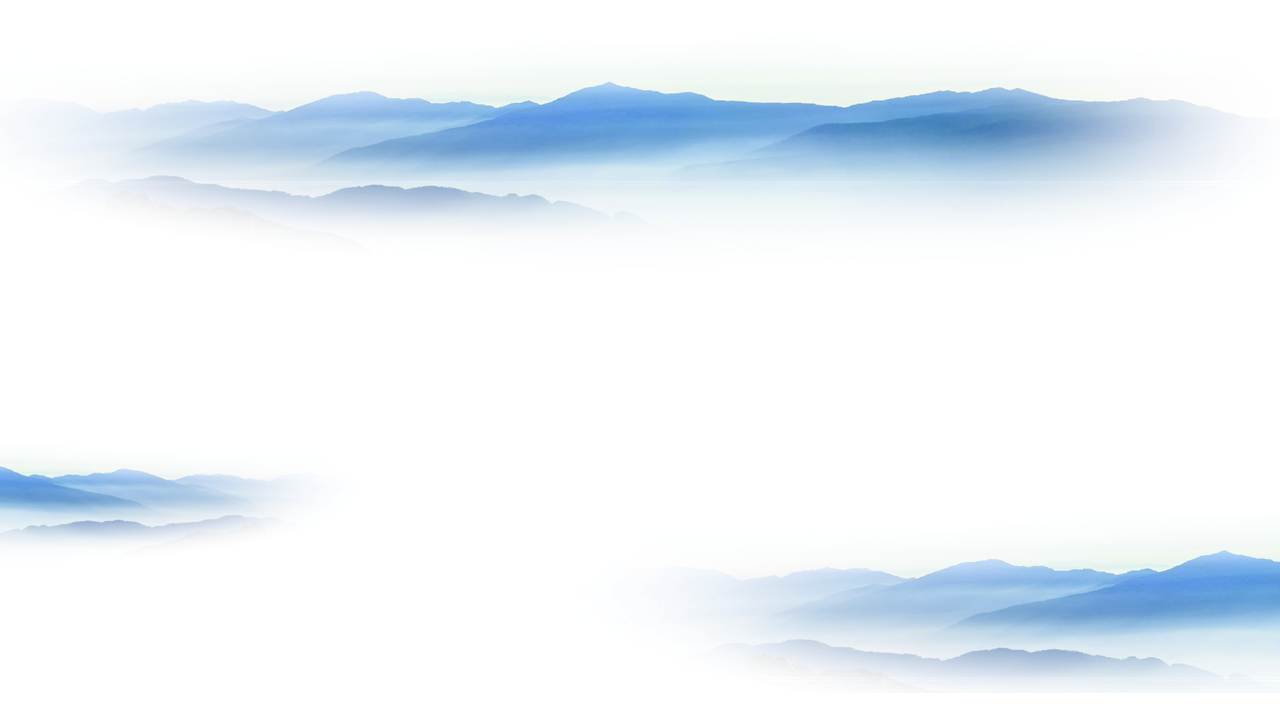 项目实施
项目描述
提示
   学术会议应是社团主办或承办各类学术会议；学术研究应结合自身业务和专长开展的具有重要价值的专题学术研究或决策咨询；学术著作应是本社团组织编撰和出版的学术著作。 （500字）
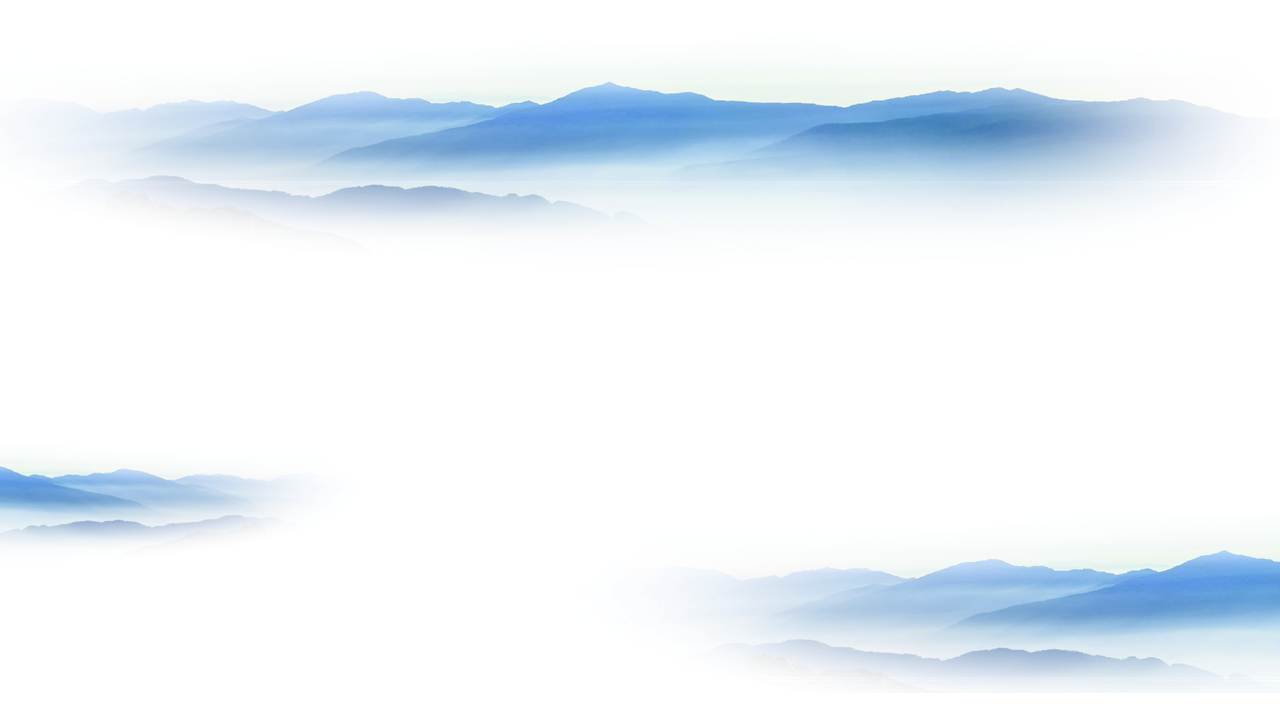 项目实施
项目图片
提示
     活动图片不超过5张，附简要介绍。（可用多张幻灯片）
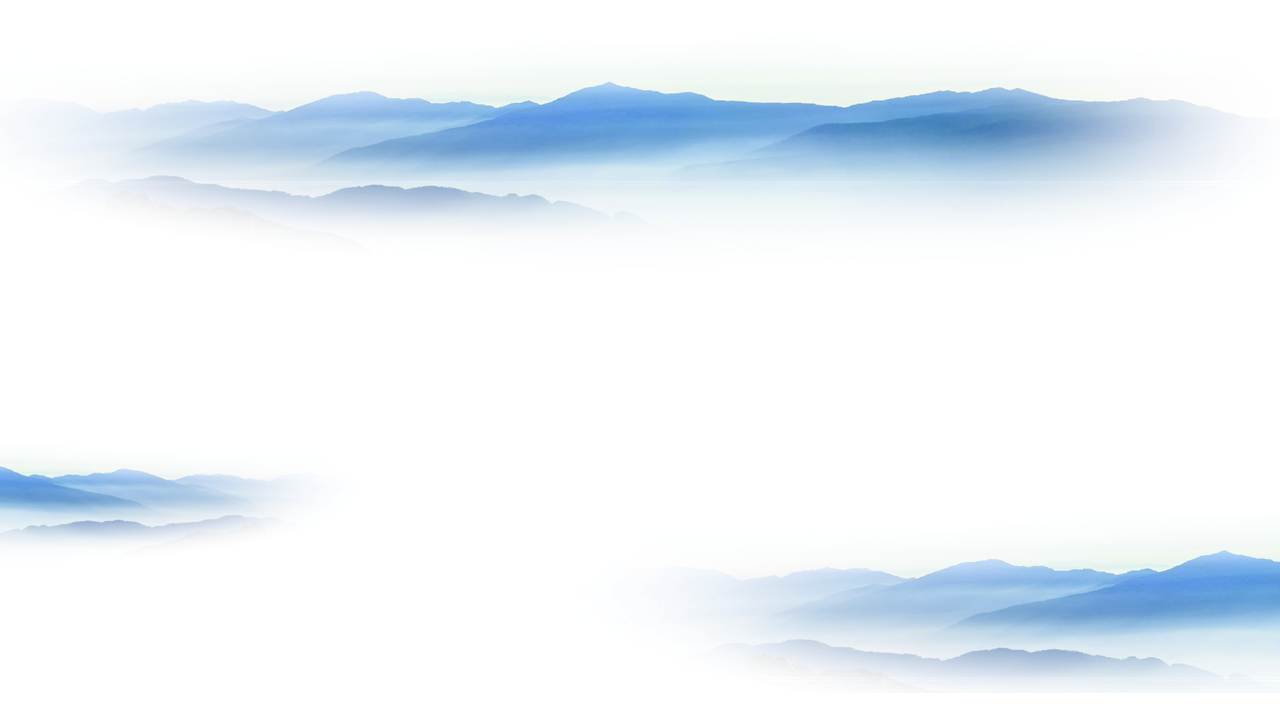 项目实施
媒体报道
提示
     选取最有代表性的宣传报道。
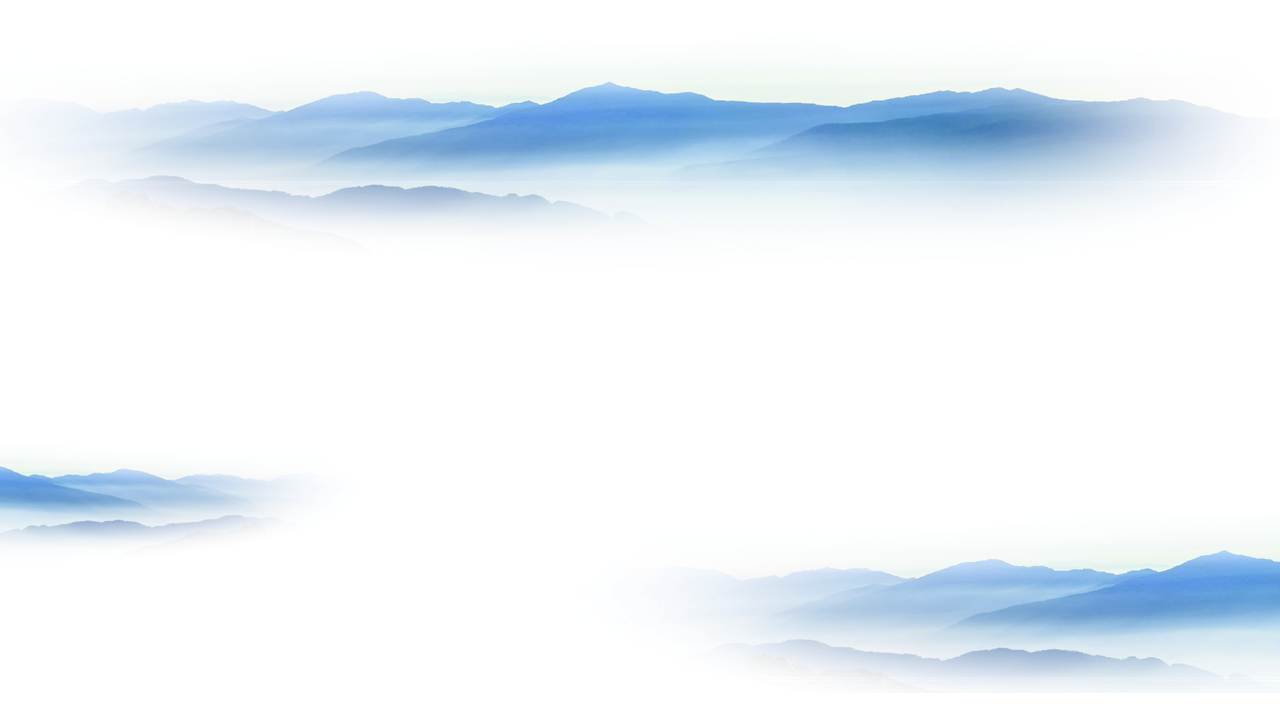 经费使用
提示
     经费使用情况，重点项目资助经费10000元，一般项目资助经费5000元。
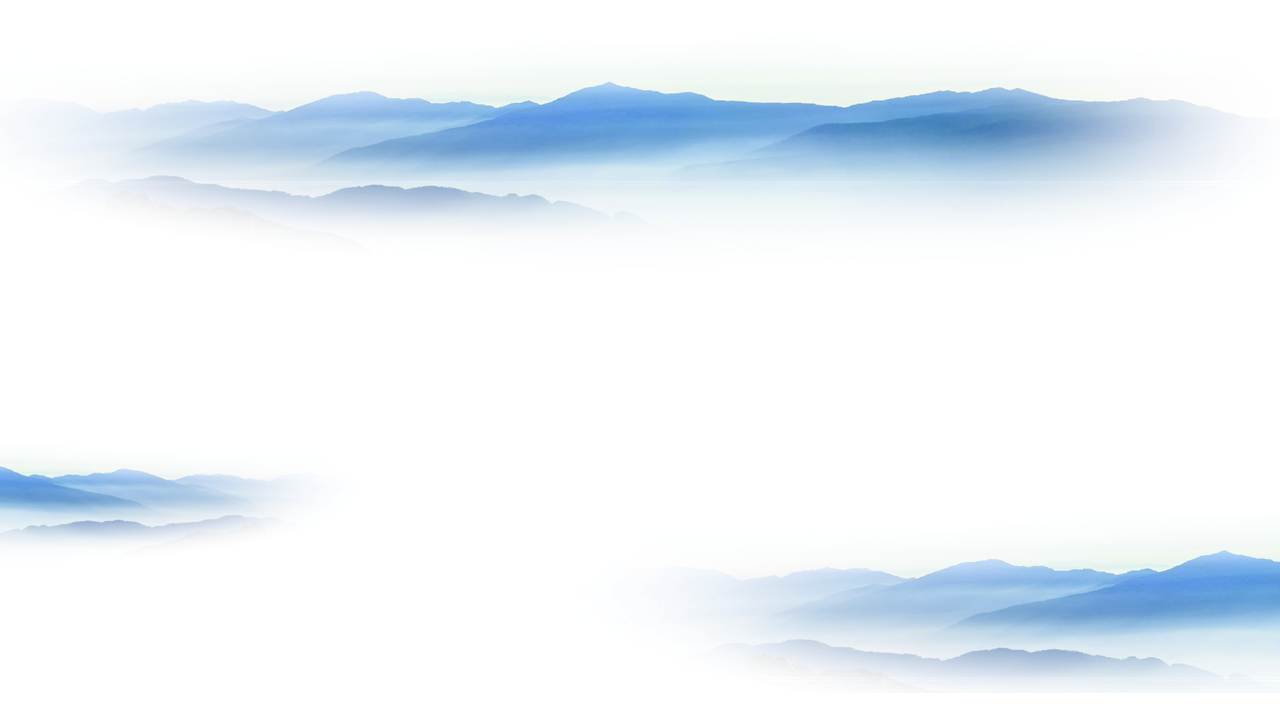 项目自评
提示
    围绕学术活动实施情况和经费使用情况，总结在实施中碰到的问题和不足，提出改进方向，评价项目的创新和特色。（300字左右）